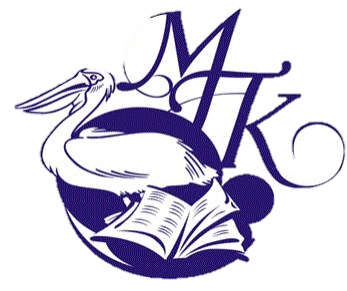 Государственное бюджетное профессиональное образовательное учреждение«Миасский педагогический колледж»Демонстрационный экзамен как инструмент оценки соответствия квалификации педагогов дополнительного образования профстандартуЧелябинск, 2022
Автор: Стругова Дарья Вячеславовна, 
преподаватель ГБПОУ «Миасский педагогический колледж»
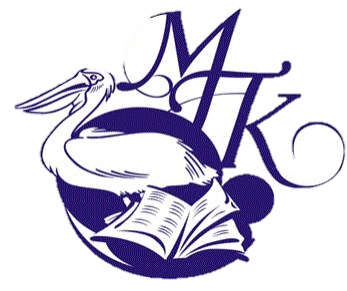 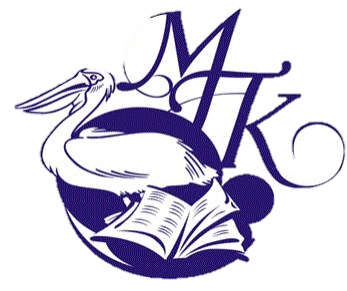 Демонстрационный экзамен (ДЭ) применяется в оценочных процедурах итоговой и промежуточной аттестаций по образовательным программам среднего профессионального образования. 

Данная форма государственной итоговой или промежуточной аттестации выпускников предусматривает:
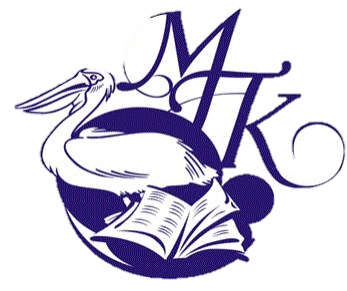 Уровни проведения ДЭ
Демонстрационный экзамен
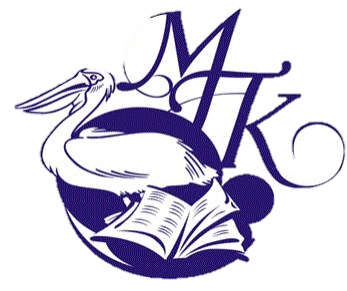 Базовый уровень
Базовый уровень предполагает выполнение трех модулей:

Преподавание в одной из областей дополнительного образования детей (с указанием области деятельности).

Организация досуговых мероприятий, конкурсов, олимпиад, соревнований, выставок.

Разработка методических материалов (рабочие программы, учебно-тематические планы) на основе примерных с учетом области деятельности, особенностей возраста, группы и отдельных занимающихся.
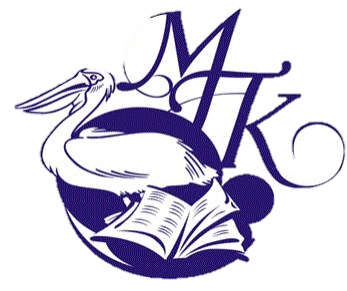 Соответствие заданий трудовым функциям профстандарта
Трудовые функции
Задания
умение организовывать деятельность учащихся, направленной на освоение дополнительной общеобразовательной программы по одному или нескольким направлениям деятельности.


организация педагогом досуговой деятельности учащихся в процессе реализации дополнительной программы, а также организация и проведение массовых досуговых мероприятий.



умения разрабатывать программно-методическое обеспечение для реализации дополнительной общеобразовательной программы
Преподавание в одной из областей дополнительного образования детей (с указанием области деятельности).

Организация досуговых мероприятий, конкурсов, олимпиад, соревнований, выставок.

Разработка методических материалов (рабочие программы, учебно-тематические планы) на основе примерных с учетом области деятельности, особенностей возраста, группы и отдельных занимающихся.
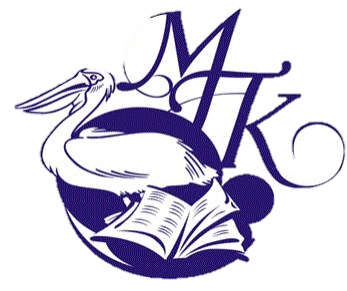 Профильный уровень
Профильный уровень
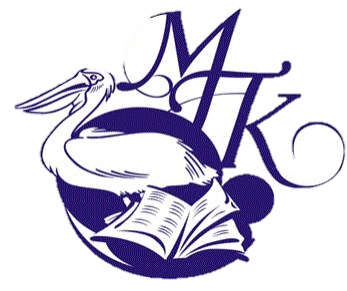 Модуль А. Самопрезентация участника с учетом заданной  ситуации.
Модуль В. Разработка информационно-рекламного материала о возможностях и содержании дополнительной общеобразовательной программы на бумажных и/или электронных носителях и представление его при проведении мероприятия по привлечению учащихся. 
Модуль С. Подготовка и проведение игры с учащимися.
Модуль D. Разработка и проведение фрагмента основной части занятия для освоения учащимися избранного вида деятельности.
Модуль Е. Разработка и представление плана досуговых мероприятий для учащихся по определенной тематике.
Модуль F. Разработка и представление фрагмента организации совместной с учащимися подготовки досугового мероприятия.
Модуль G.  Разработка и проведение фрагмента консультации для родителей (законных представителей) учащихся.
Соответствие заданий трудовым функциям профстандарта
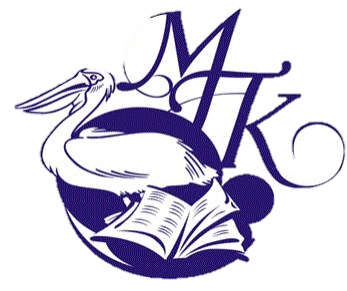 Задания
Трудовые функции
Модуль А. Самопрезентация участника с учетом заданной  ситуации.
Модуль В. Разработка информационно-рекламного материала о возможностях и содержании дополнительной общеобразовательной программы на бумажных и/или электронных носителях и представление его при проведении мероприятия по привлечению учащихся. 
Модуль С. Подготовка и проведение игры с учащимися.
Модуль D. Разработка и проведение фрагмента основной части занятия для освоения учащимися избранного вида деятельности.
Модуль Е. Разработка и представление плана досуговых мероприятий для учащихся по определенной тематике.
Модуль F. Разработка и представление фрагмента организации совместной с учащимися подготовки досугового мероприятия.
Модуль G.  Разработка и проведение фрагмента консультации для родителей (законных представителей) учащихся.
умение продвигать услуги дополнительного образования детей и взрослых
умение организации досуговой деятельности учащихся в образовательном процессе 
организация деятельности учащихся, направленной на освоение дополнительной общеобразовательной программы
умения организовывать и проводить массовые досуговые мероприятия

взаимодействие с родителями (законными представителями) учащихся, осваивающих дополнительную общеобразовательную программу.
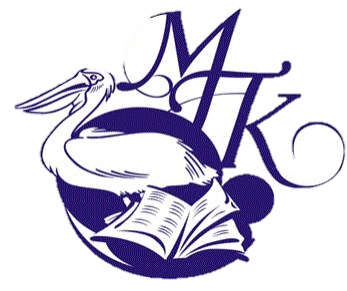 Опыт проведение ДЭ ГБПОУ «Миасский педагогический колледж»
(организация досуговой деятельности учащихся в образовательном процессе)
(умения продвигать услуги дополнительного образования)
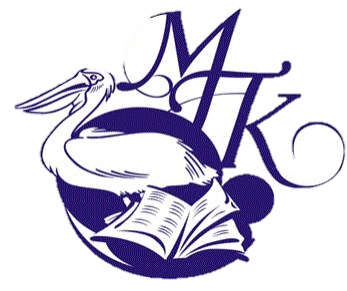 Государственное бюджетное профессиональное образовательное учреждение«Миасский педагогический колледж» Демонстрационный экзамен как инструмент оценки соответствия квалификации педагогов дополнительного образования профстандартуЧелябинск, 2022
Автор: Стругова Дарья Вячеславовна, 
преподаватель ГБПОУ «Миасский педагогический колледж», strug_dar_39@mail.ru